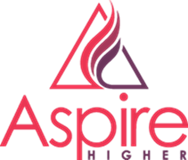 What is UCAS?
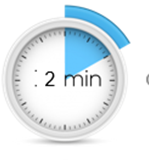 Help us to help you!
Please complete the survey – it takes just 2 minutes!
It will help us support you more in the future!
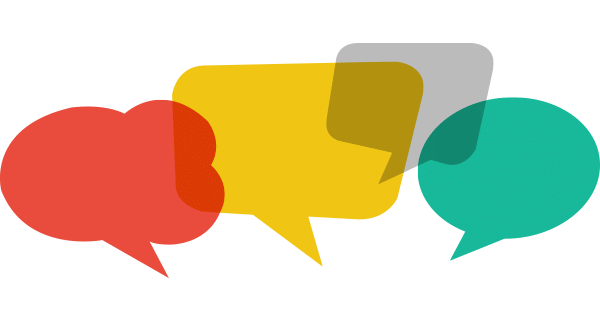 Help us to help you
Click here for survey
[Speaker Notes: Help us to help you.
Please complete the survey – it takes just 2 minutes!
It will help us support you more in the future!]
Content of the session
What is UCAS?
What do I need to consider when applying?
What happens after applying?
What is UCAS?
Why use UCAS -  I know what University I want to apply to?
What is UCAS?UCAS stands for the Universities & Colleges Admissions Service.
UCAS is an independent charity providing information advice, and admissions services to inspire and facilitate educational progression
A Fee is payable for your application
All applications for Undergraduate degrees go through UCAS
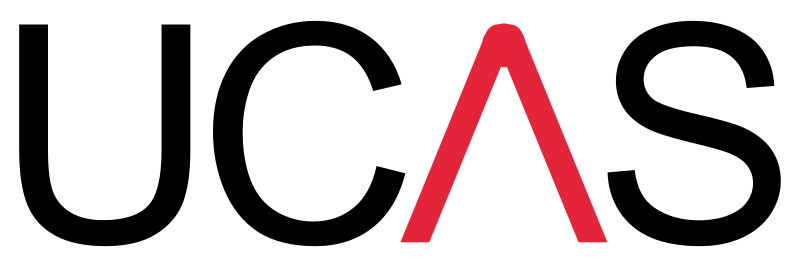 [Speaker Notes: Think of UCAS as an online dating service: through it you can select and apply to universities, the universities take your proposal and decide whether or not to offer you a place. 

Picture source https://www.ucas.com/]
UCAS and ApplyingYou will need to complete an online application form which has 3 parts…
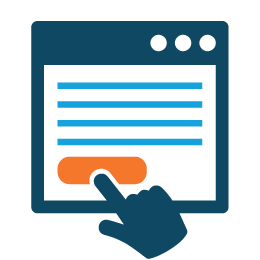 Your personal information (including all qualifications)
Personal Statement (all about you: why this course, career goals etc)
Tutor Reference
[Speaker Notes: University applications are all done online, this makes it nice and easy for you. Can start as early as June but it cannot be sent until September
Your personal statements will be what decisions to give you a place or an interview will be made on.
You get to choose either 5 universities or 5 courses (be warned now - the higher your indecision on what subject to study, the harder your personal statement will be)
Charges are for administering you application. £13 if you choose just one and £24 between 2-5.

2020-21 – Application Changes to Key Dates:
15 January 2021: this equal consideration date remains the same.
Extra opens on 11 February: students who are eligible to use Extra can add another choice (originally 25 February).
University and college decisions: for students who applied by 15 January, the decisions deadline for providers will be by 20 May (originally 6 May)
Student replies: students who receive all their decisions by 3 June, will have until 10 June to reply (was 17 June).]
What do I need to consider when applying?
It sounds a bit overwhelming…
Things to consider
What do you want to study?
You could choose a subject you have always studied, a subject linked to a particular vocation or something completely new.
Explore all the options and choose something you will enjoy.
Will it be interesting enough to study for 3 - 5 years?
[Speaker Notes: What you want to study? Approx. 40,000 courses across the UK.  History 231, Maths 193, Childhood Studies 143]
Entry requirements?
UCAS Tariff points  - what are they? How many do you need?
What are the subject specific requirements at AS/A2 and GCSE?
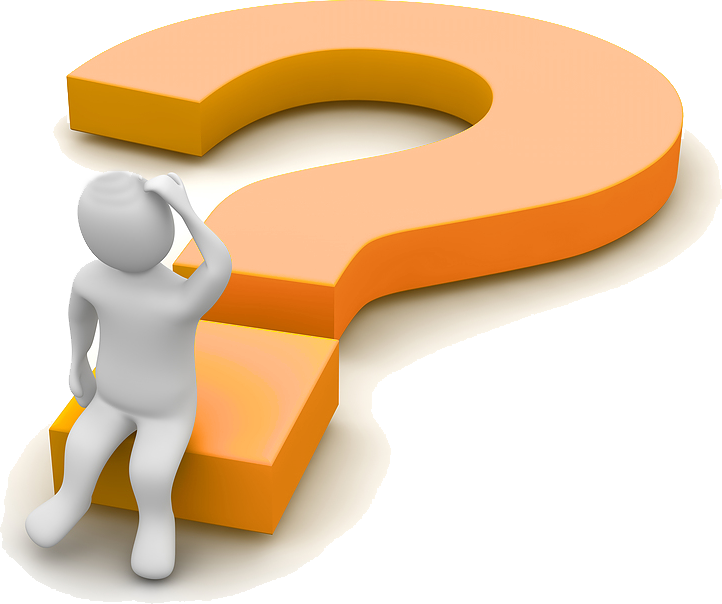 Are there entrance exams to sit?
Will I be Interviewed and need a portfolio?
[Speaker Notes: Some courses have specific grade requirements such as GCSE maths  grade b - c in or 3 cs at A-Level. A = 48, B = 40 and C = 32 

Having had a job or gotten a few weeks work exp in subject relative places will help you – in some cases its required.

Some subjects have an interview process, when this happens you may have to take an entrance exam/produce a portfolio 

UCAS Tariff points. Some universities will ask for ABB, BBB, CCC ect, others will ask for points. UCAS assigns points to each grade and the total make your tariff points. As you wont know them yet you will be placing your predicted grades in. You can also get points for: music, dance and drama qualifications grade 6 and Extended Qualification Projects.]
Course considerations
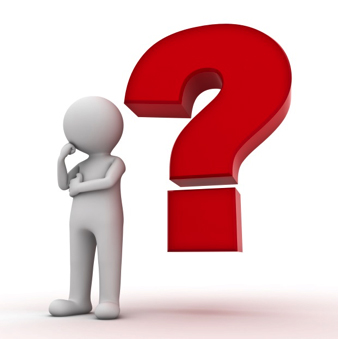 Look at the teaching and assessment methods – do they suit your needs?
Would you like to study abroad as part of the course?
Will you need to do a work placement?
What is your future career path?
[Speaker Notes: Picture source https://blog.neura.edu.au/2016/02/how-often-do-you-stop-and-think-about-it/]
What happens after applying?
So I’ve applied, what next?
What happens next?Watch this short video on the UCAS Application Process to see the process from start to end.
.
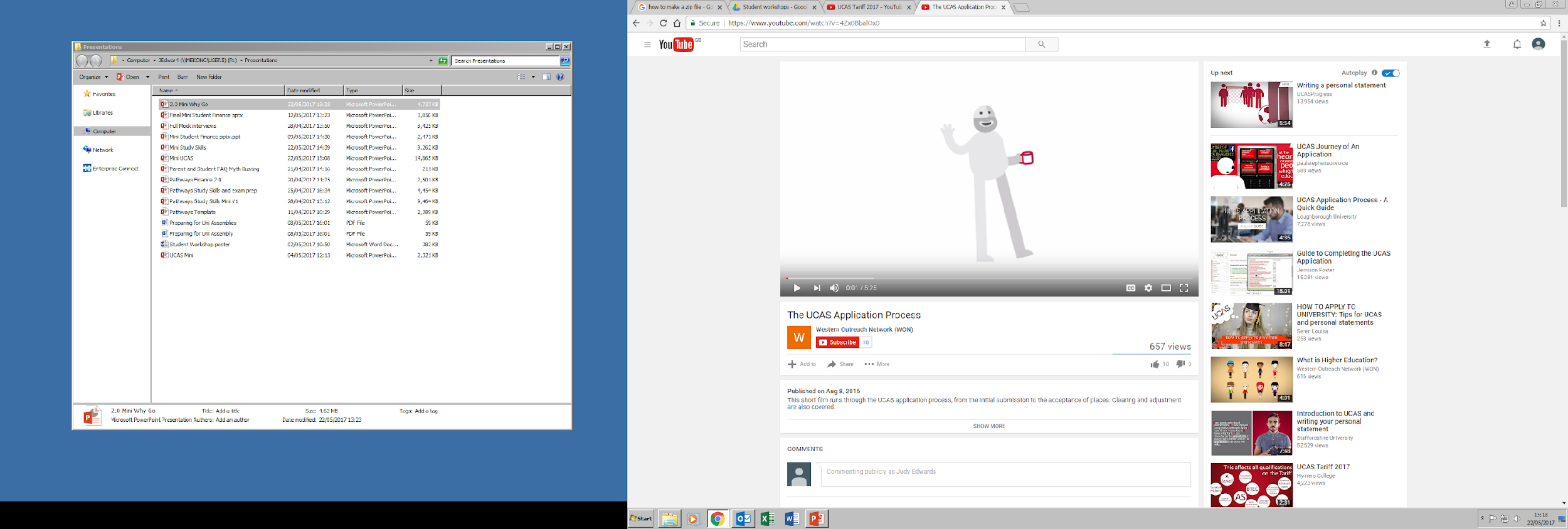 [Speaker Notes: Play about short  as it starts to describe clearing

https://www.youtube.com/watch?v=4Zx0BbalOx0]
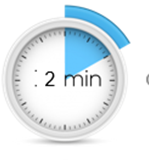 Help us to help you!
Don’t forget to complete our survey!
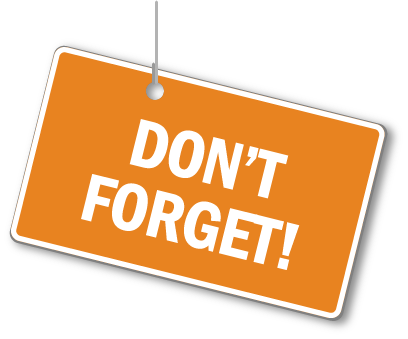 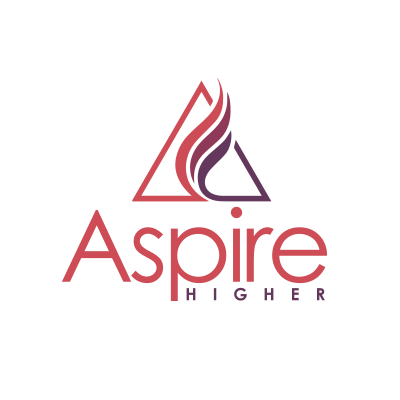 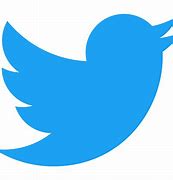 Click Here
aspire-higher.co.uk/
@AspireHigherNet
[Speaker Notes: Help us to help you. 

Please complete the survey.]
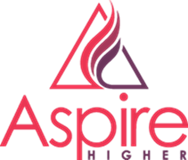 What is UCAS?